স্বাগতম
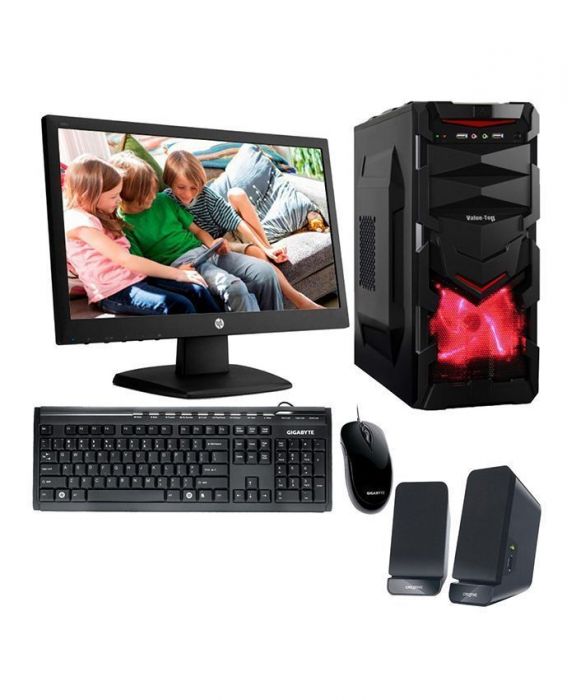 শিক্ষক পরিচিতি
মুহাম্মদ বদরুজ্জামান
সহকারি শিক্ষক (আইসিটি)
নূরপুর আদর্শ উচ্চ বিদ্যালয়, হবিগঞ্জ।
মোবাইলঃ ০১৭২৩-৯৭১৯৬০
md.badruzzaman69@gmail.com
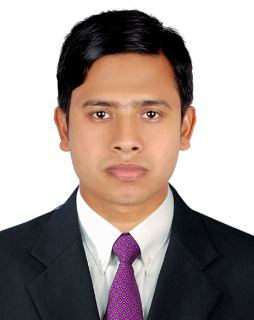 পাঠ পরিচিতি
শ্রেণীঃ ৭ম 
বিষয়: তথ্য ও যোগাযোগ প্রযুক্তিঅধ্যায়: কম্পিউটার সংশ্লিষ্ট 
যন্ত্রপাতি 
তারিখঃ ১২-০৩-২০২০ ইং
সময় : ৫০ মিনিট
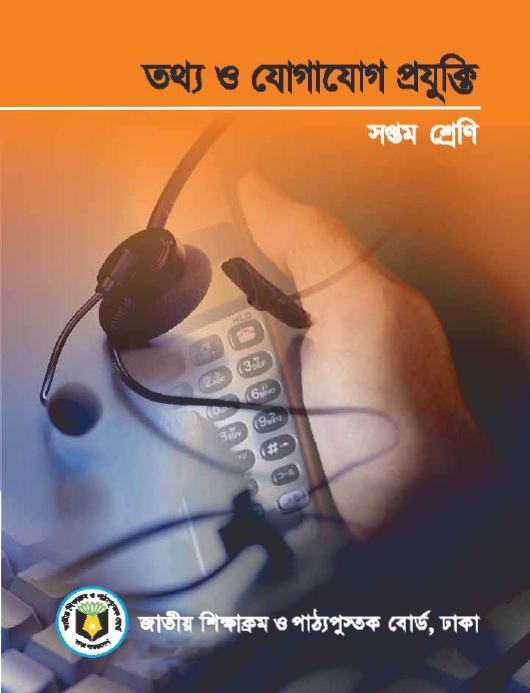 ছবিগুলো কোন ধরনের ডিভাইস?
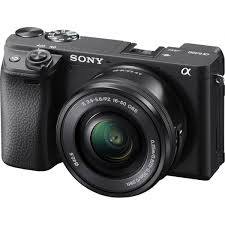 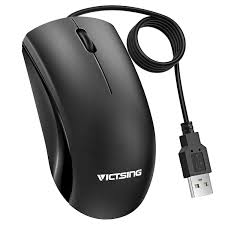 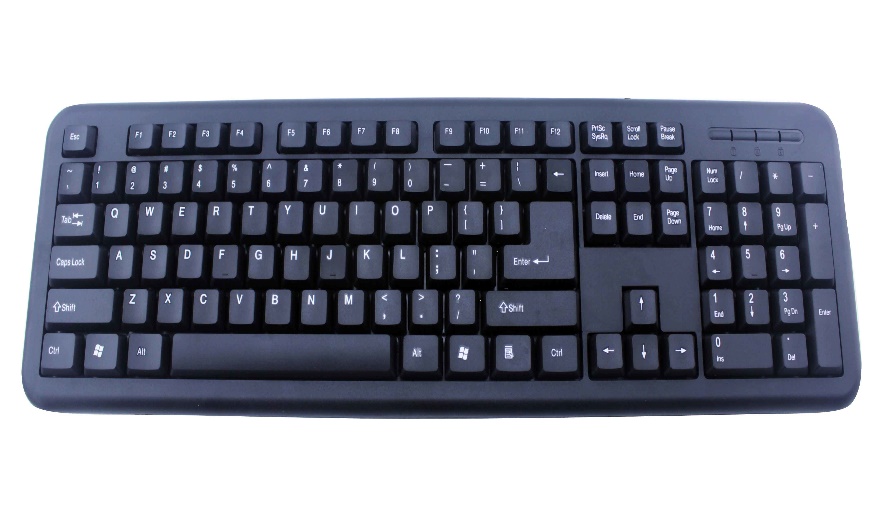 ইনপুট ডিভাইস
[Speaker Notes: শিক্ষক, শিক্ষার্থীদের নিকট থেকে পাঠ শিরোনাম বের করার লক্ষ্যে  প্রশ্ন করব। যেমন- ১। ছবিগুলোতে কী কী দেখতে পাচ্ছ ? ২।চিহ্নিত ছবিগুলো কোন ধরনের ডিভাইস? সম্ভাব্য উত্তর: মাউস, কীবোর্ড]
চিহ্নিত ছবিগুলো কোন ধরনের ডিভাইস?
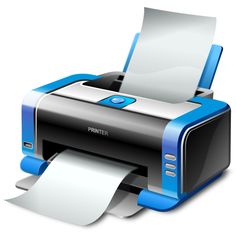 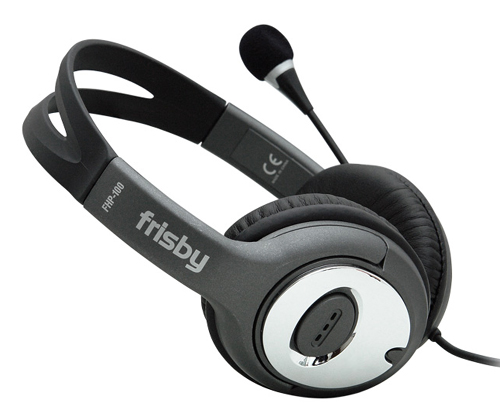 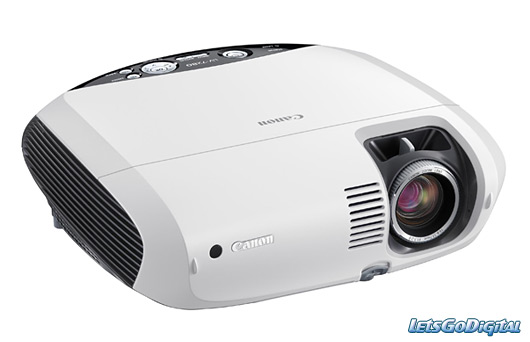 আউটপুট ডিভাইস
আজকের পাঠ
ইনপুট ও আউটপুট ডিভাইস
শিখনফল
এই পাঠ শেষে শিক্ষার্থীরা...
ইনপুট ও আউটপুট ডিভাইসের ধারণা সংজ্ঞায়িত করতে পারবে;
ইনপুট ও আউটপুট ডিভাইস চিহ্নিত করতে পারবে;
ইনপুট ও আউটপুট ডিভাইসের ব্যবহার ব্যাখ্যা করতে পারবে।
ইনপুট ডিভাইস
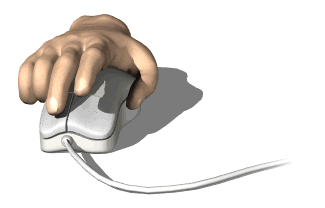 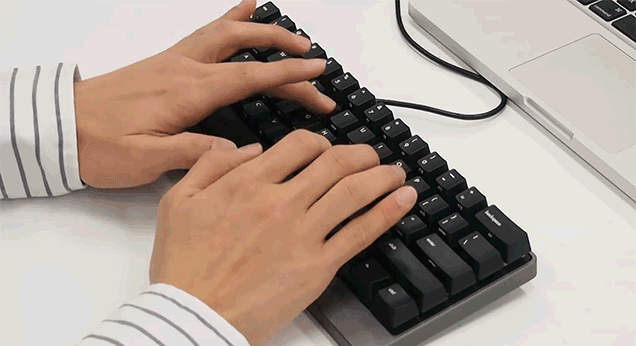 ইনপুট ডিভাইস ব্যবহার করে কম্পিউটারে তথ্য, উপাত্ত ও নির্দেশ পাঠানো হয়।
আউটপুট ডিভাইস
আউটপুট ডিভাইসের মাধ্যমে কম্পিউটার মেমোরি আর প্রসেসর দিয়ে তথ্য ও উপাত্তের উপর প্রাপ্ত ফলাফল পাওয়া যায় ।
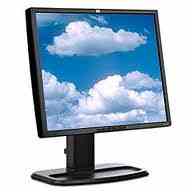 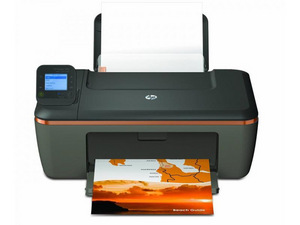 একক কাজ
ইনপুট ও আউটপুট ডিভাইস বলতে 
কী বুঝ ?
এসো কয়েকটি ছবি দেখি
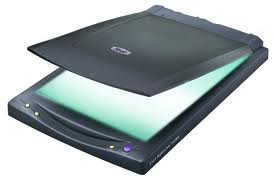 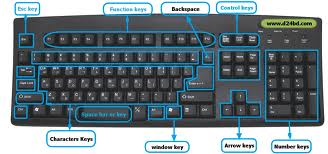 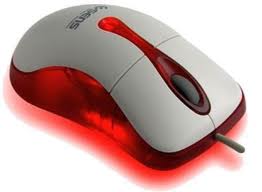 কী বোর্ড
মাউস
স্ক্যানার
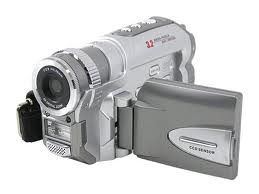 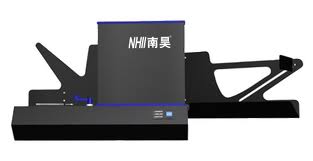 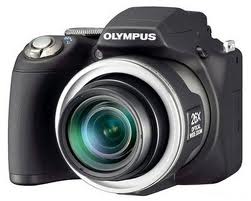 ওএম আর
ডিজিটাল ক্যামেরা
ভিডিও ক্যামেরা
ইনপুট ডিভাইস
আরও কয়েকটি ছবি দেখি
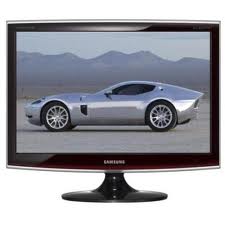 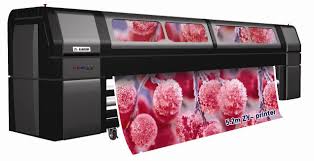 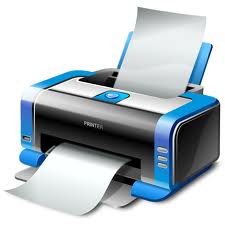 Hazi Rashid Ali High School.
প্লটার
প্রিন্টার
মনিটর
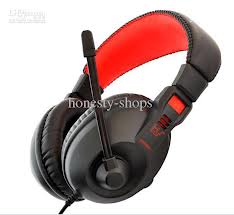 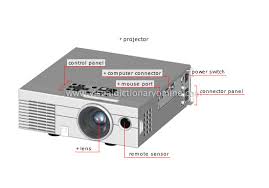 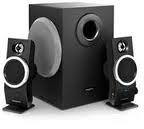 প্রজেক্টর
ইয়ারফোন
সাউন্ড বক্স
আউটপুট ডিভাইস
জোড়ায় কাজ
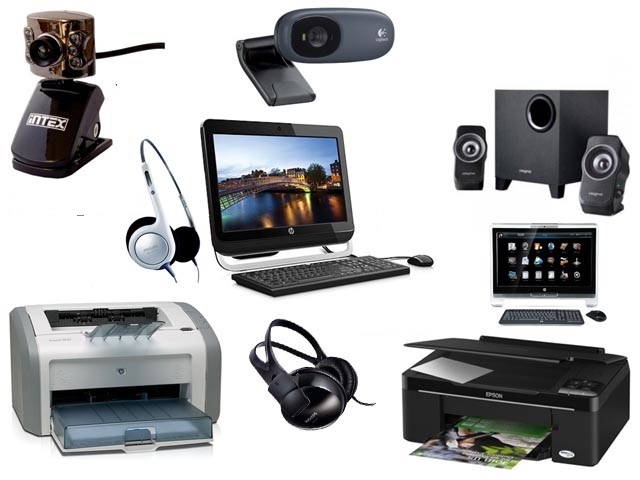 উপরের চিত্র থেকে ইনপুট ও আঊটপুট ডিভাইসগুলোর নাম লিখ।
ছবি গুলো লক্ষ কর
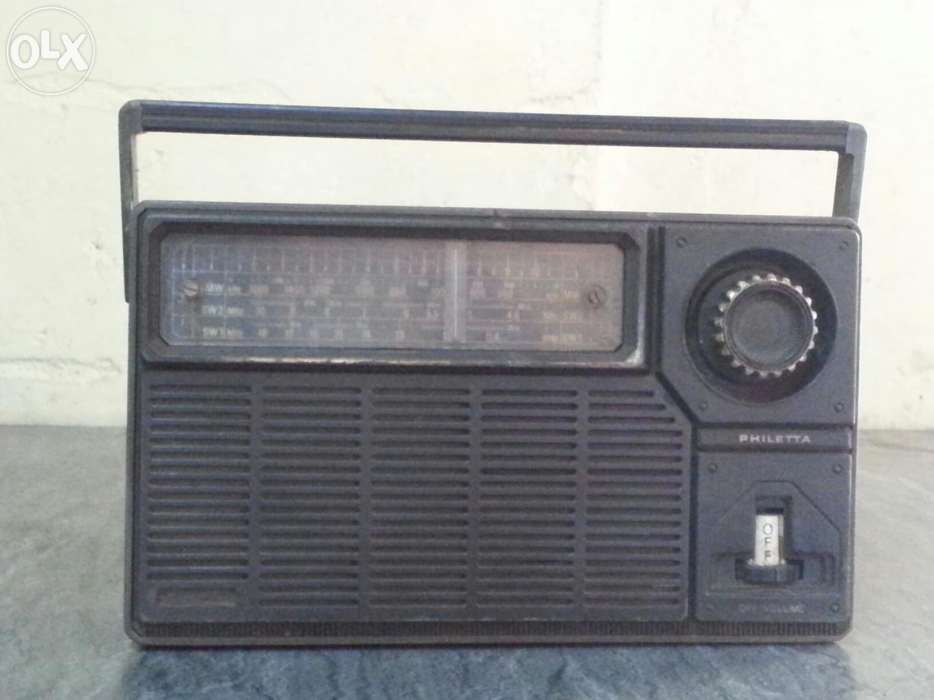 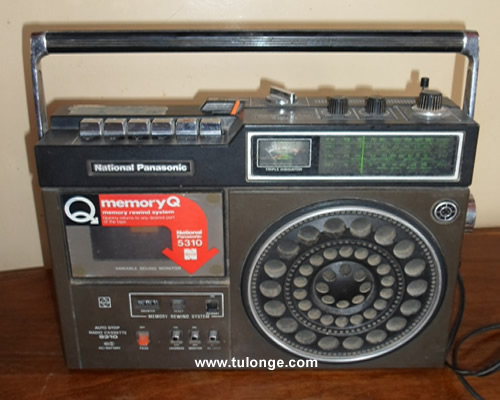 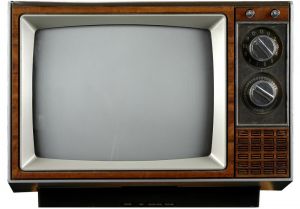 রেডিও
টেপরেকর্ডার
টেলিভিশন
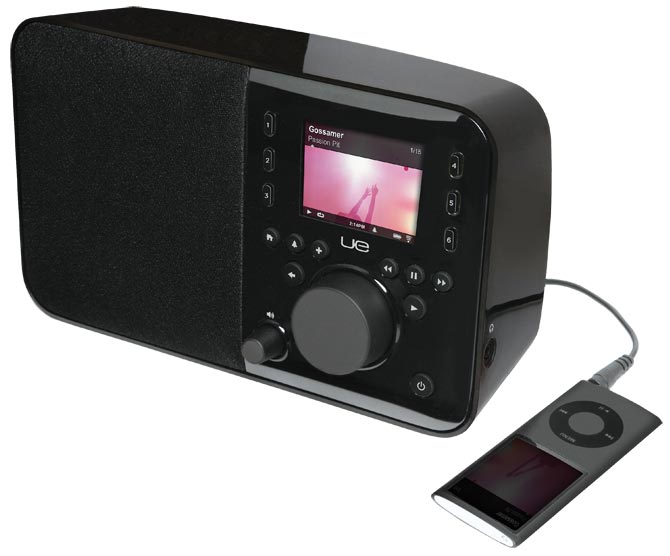 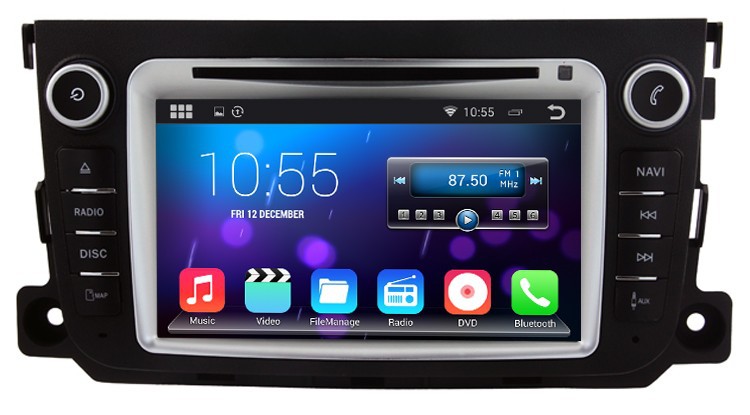 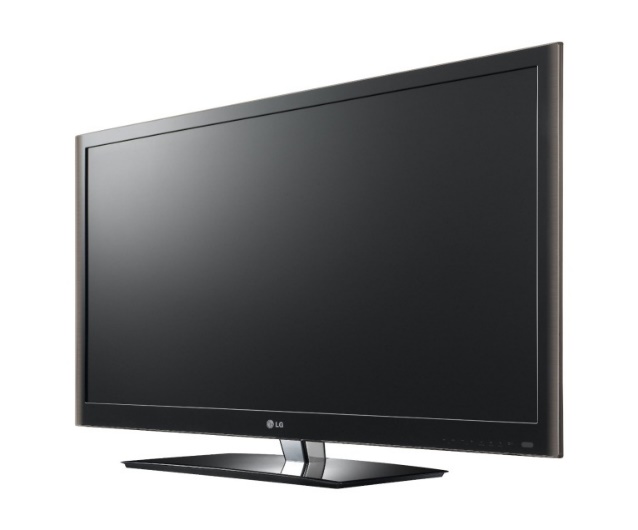 স্মার্ট রেকর্ডার
স্মার্ট রেডিও
এলইডি টিভি
[Speaker Notes: নতুন ও পুরাতন রেডিও, টেপরেকর্ডার ও টিভির মধ্যে কী পরিবর্তন এসেছে ?]
চিত্রটি লক্ষ কর
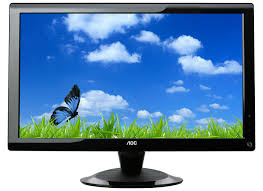 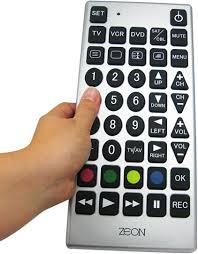 কোথায় ক্লিক করে টেলিভিশনটি চলছে?
তাহলে রিমোট হলো ইনপুট ডিভাইস।
রিমোটে ক্লিক করে টেলিভিশনটি চলছে।
[Speaker Notes: রিমোটে ট্রিগার ব্যবহার করা হয়েছে। টিভি কিভাবে চালূ হলো?]
দলীয় কাজ
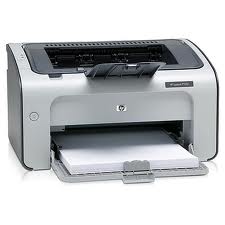 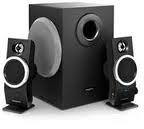 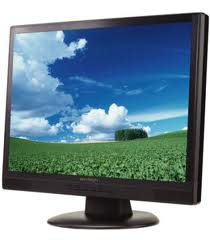 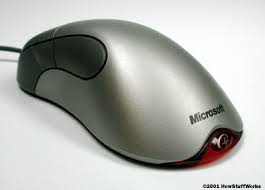 চিত্র থেকে ইনপুট ও আউটপুট ডিভাইস চিহ্নিত করে নামসহ ব্যবহার লিখ।
মূল্যায়ন
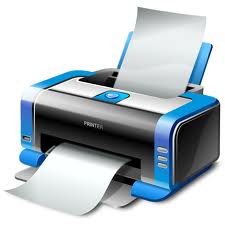 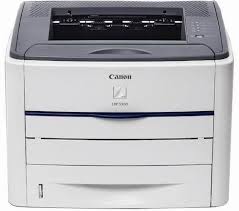 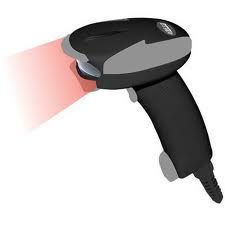 আউটপুট
আউটপুট
ইনপুট
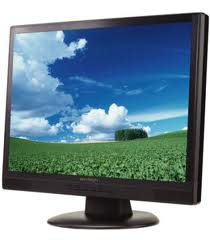 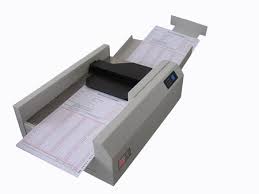 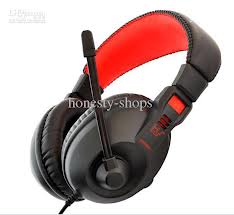 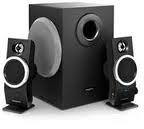 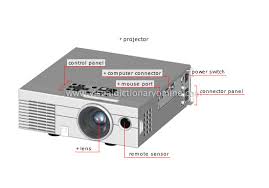 আউটপুট
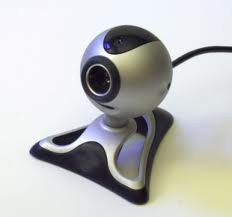 আউটপুট
আউটপুট
আউটপুট
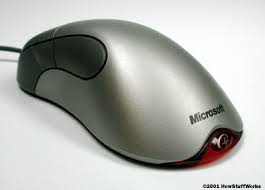 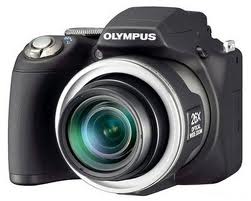 ইনপুট
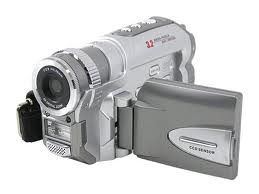 আউটপুট
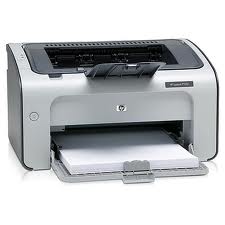 ইনপুট
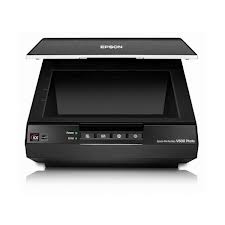 ইনপুট
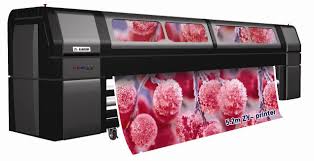 ইনপুট
আউটপুট
ইনপুট
আউটপুট
বাড়ীর কাজ
যেকোন ৫টি ইনপুট ও আউটপুট ডিভাইসের নামসহ এদের ব্যবহার লিখ।
ধন্যবাদ
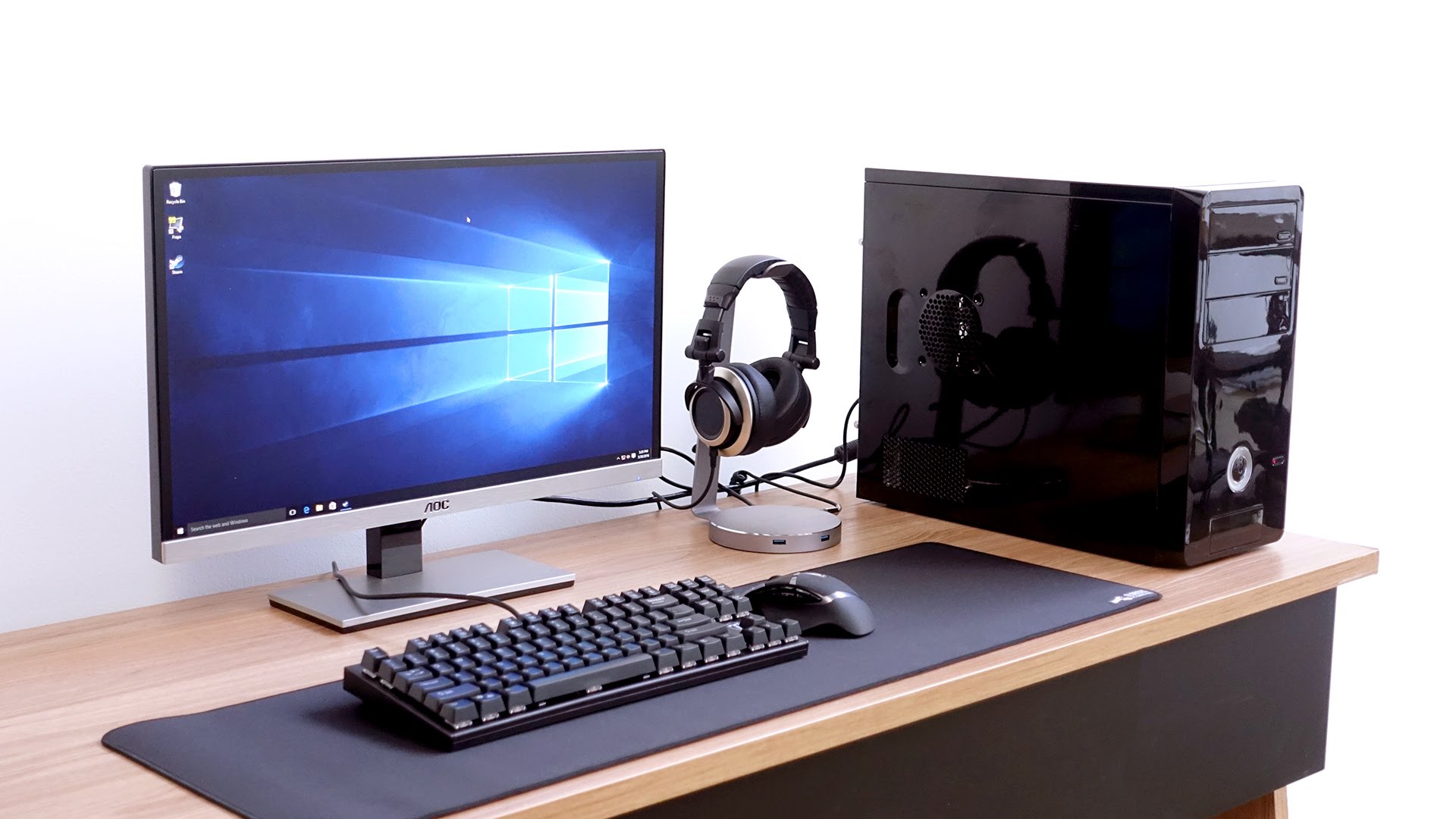